Atividade de Bioquímica
Recomendações:
Elabore uma questão utilizando a figura recebida. 
Inspire-se nos tópicos e questões trabalhados durante os P.Es e o G.Ds. 
A questão pode ser dissertativa; de verdadeiro ou falso; de múltipla escolha e etc.
No slide a seguir há um modelo de questão desenvolvida a partir de uma figura.
Você deverá apresentar e discutir sua questão com os colegas e o monitor no dia do encontro. 
Qualquer dúvida no processo de criação, peça ajuda ao monitor. Ele ajudará com prazer!
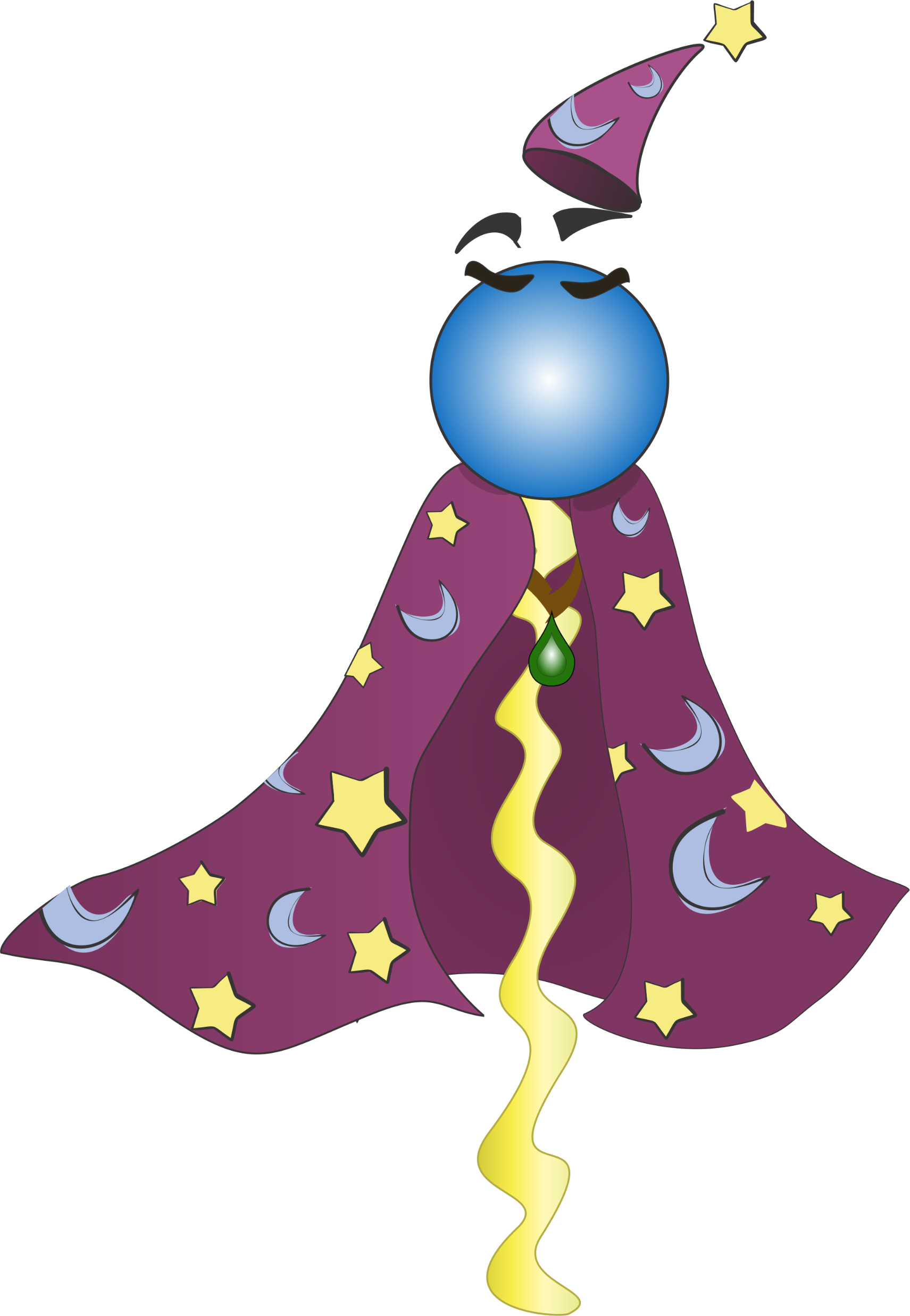 Bom Trabalho!
Ácido Mi(r)ístico
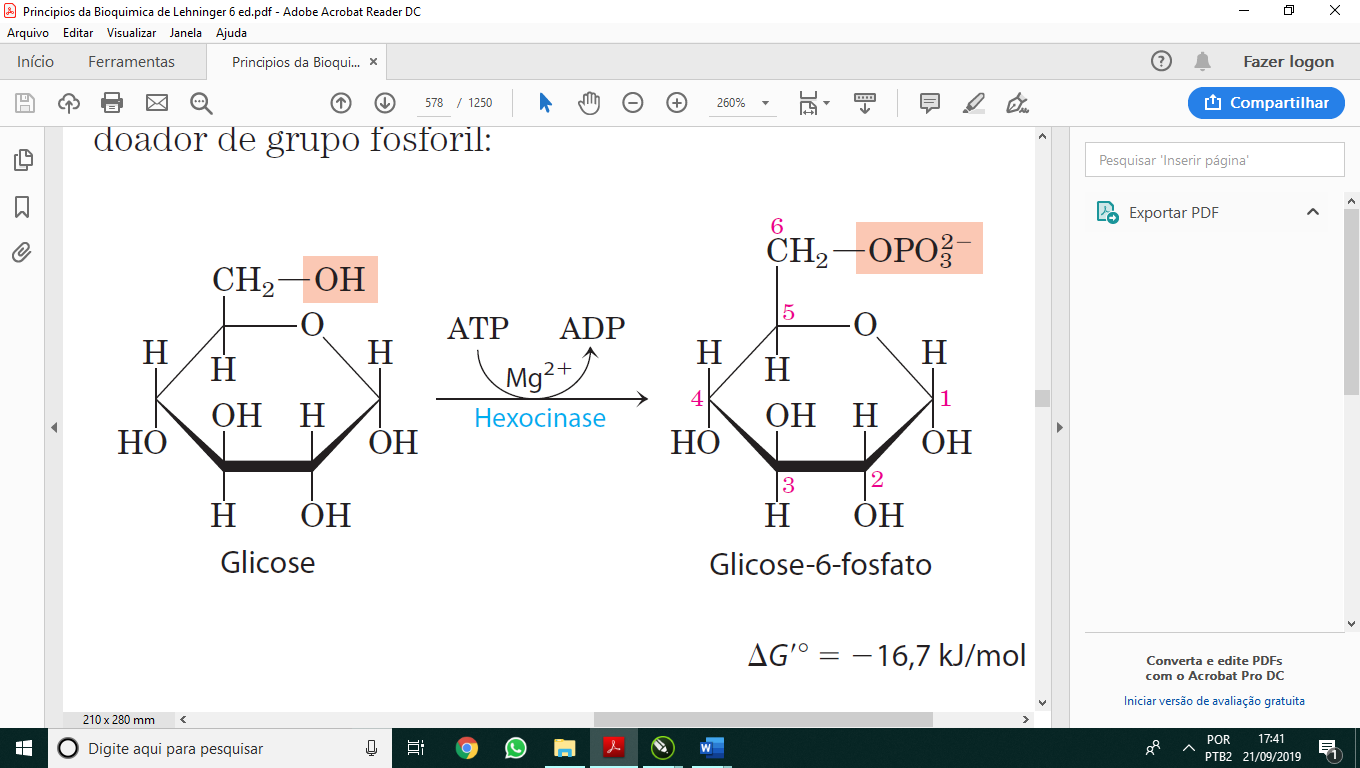 EXEMPLO:
EXEMPLO:
Sobre a atividade da enzima Hexoquinase, analise as alternativas abaixo e classifique-as em verdadeiro (V) ou falso (F). Justifique as falsas.
(  ) Esta enzima possuí apenas um substrato, a glicose.
( ) A glicose 6-fosfato é inibidor alostérico da hexoquinase I, II e III, mas não da hexoquianse IV.
(  ) O ATP também é substrato da enzima.
( ) O Mg2+ é um cofator, sem ele, não é possível que ocorram as modificações necessários entre a enzima e o substrato.
( ) Esta enzima é uma quinase, portanto, hidrolisa ATP para fornecer energia livre para seus    substratos.
Figura 1
Figura 2
Figura 3
Figura 4
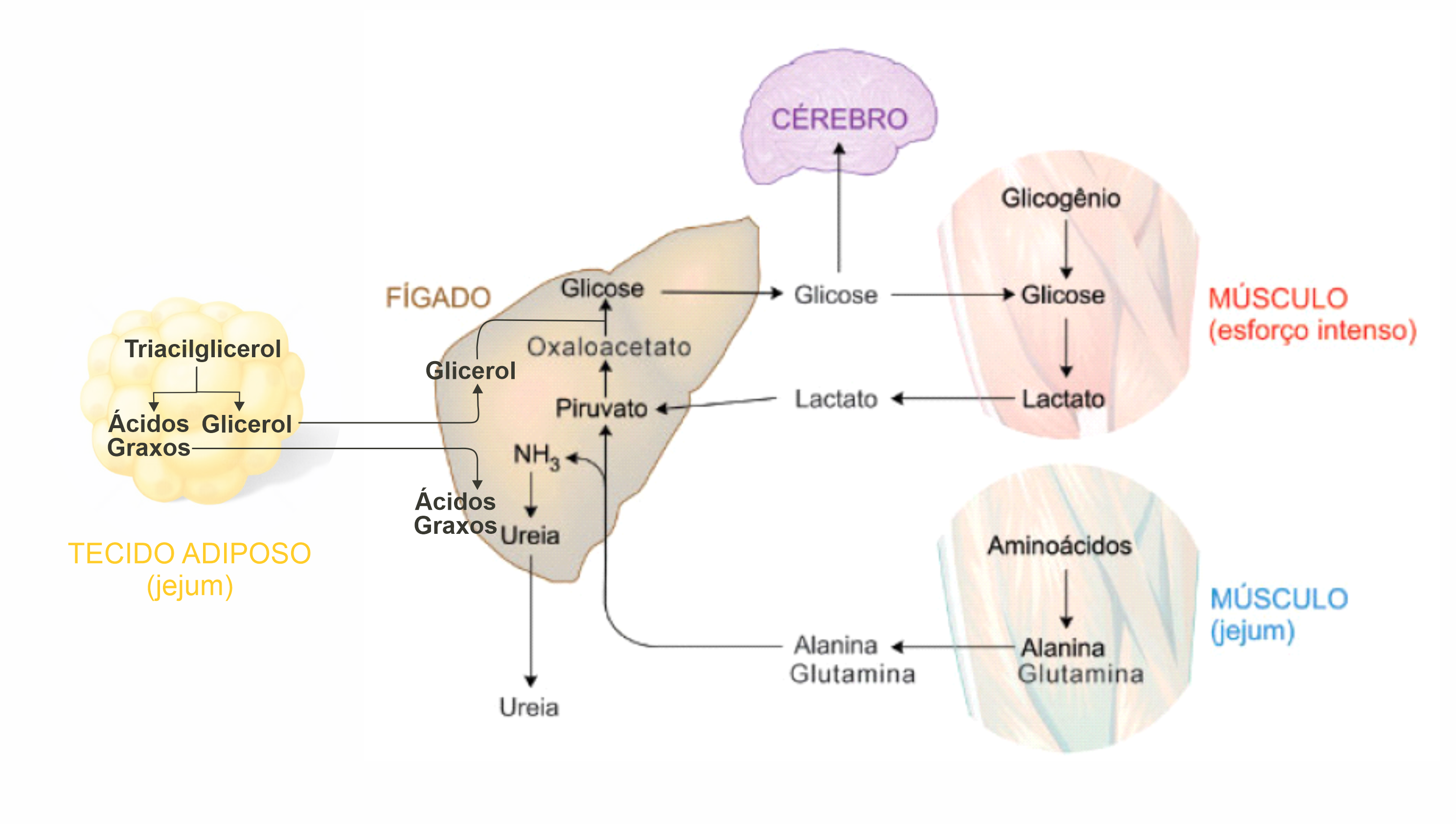 Figura 5
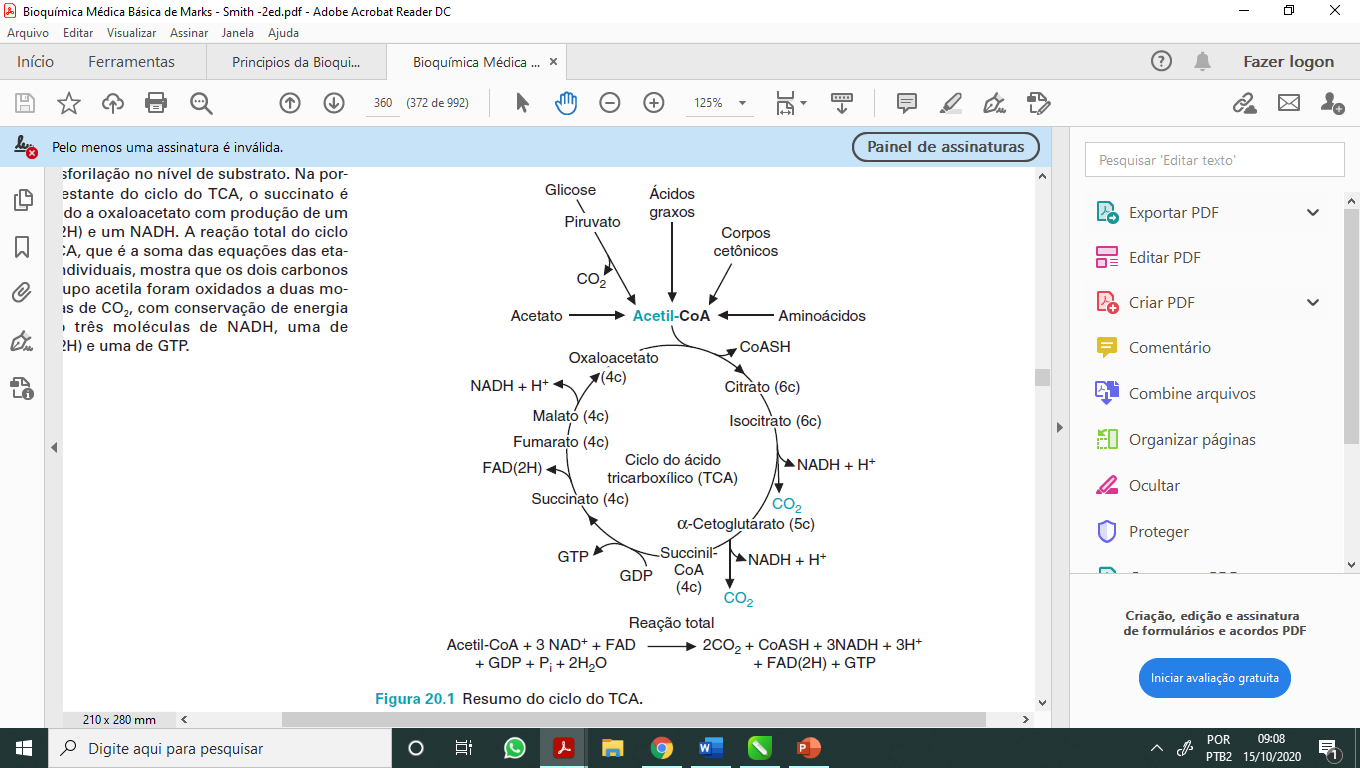 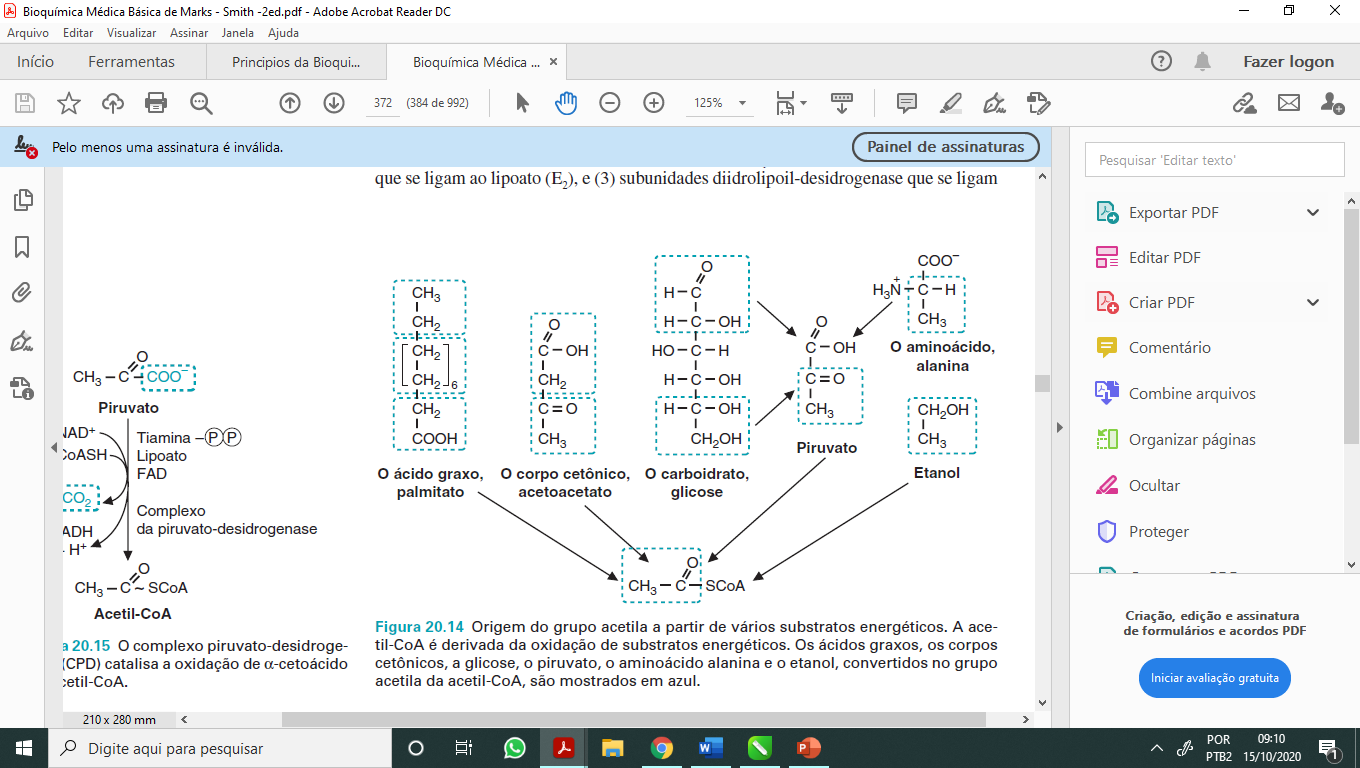 Figura 6
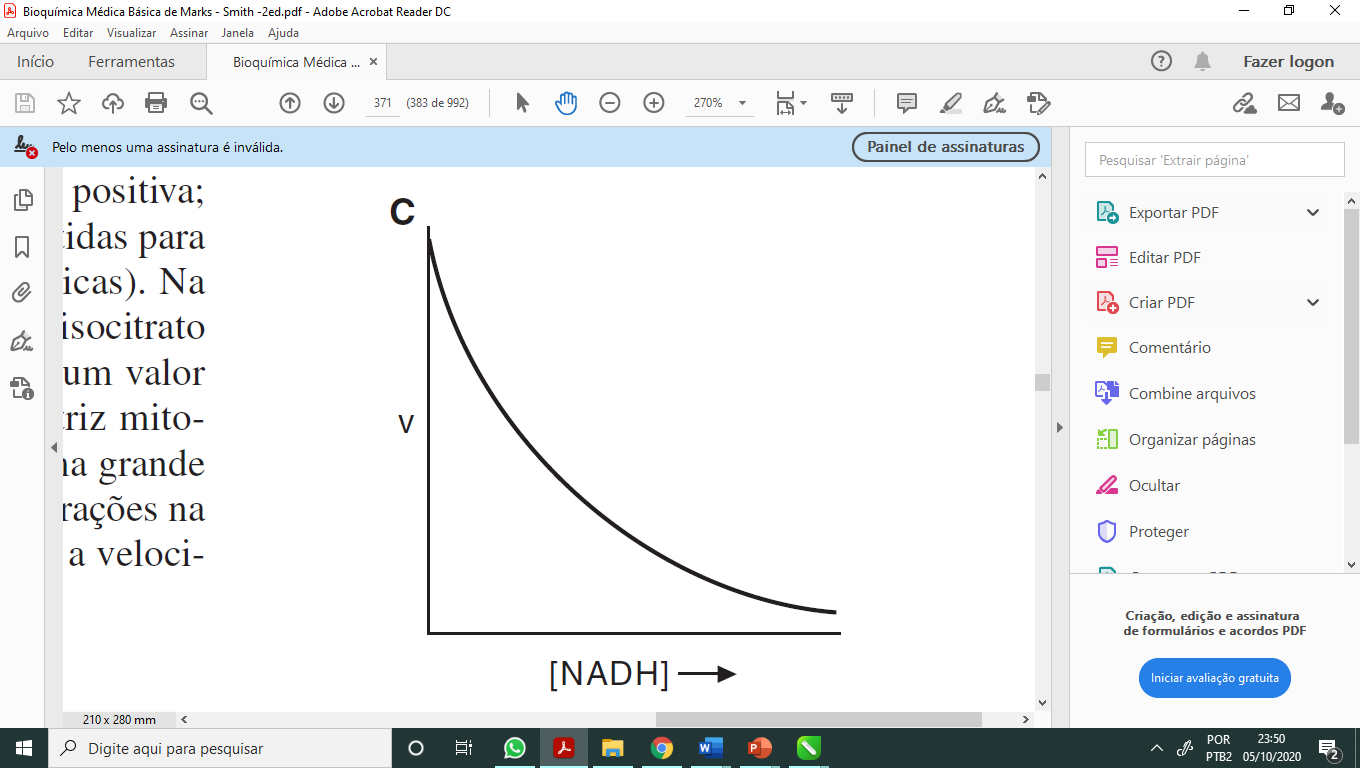 C
A
Velocidade da Isocitrato desidrogenase
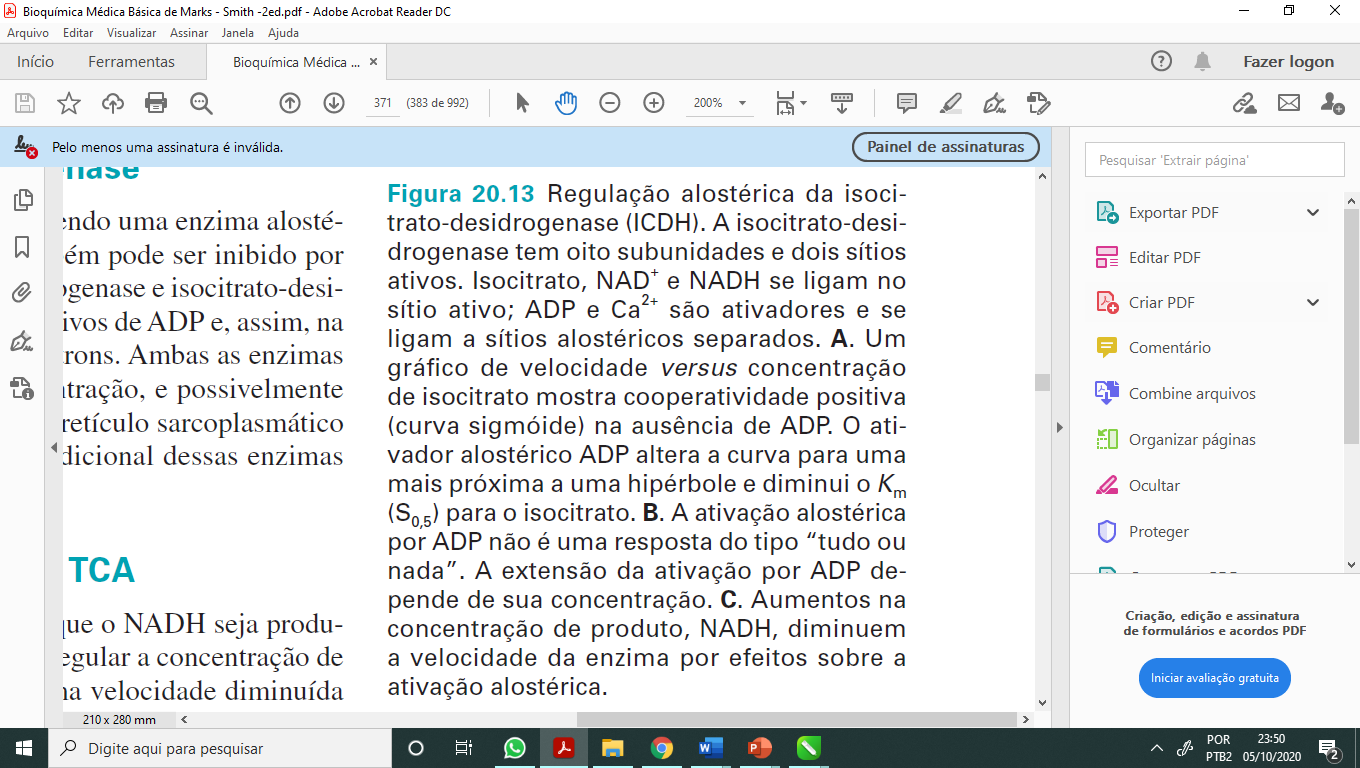 Velocidade da Isocitrato desidrogenase
Figura 7
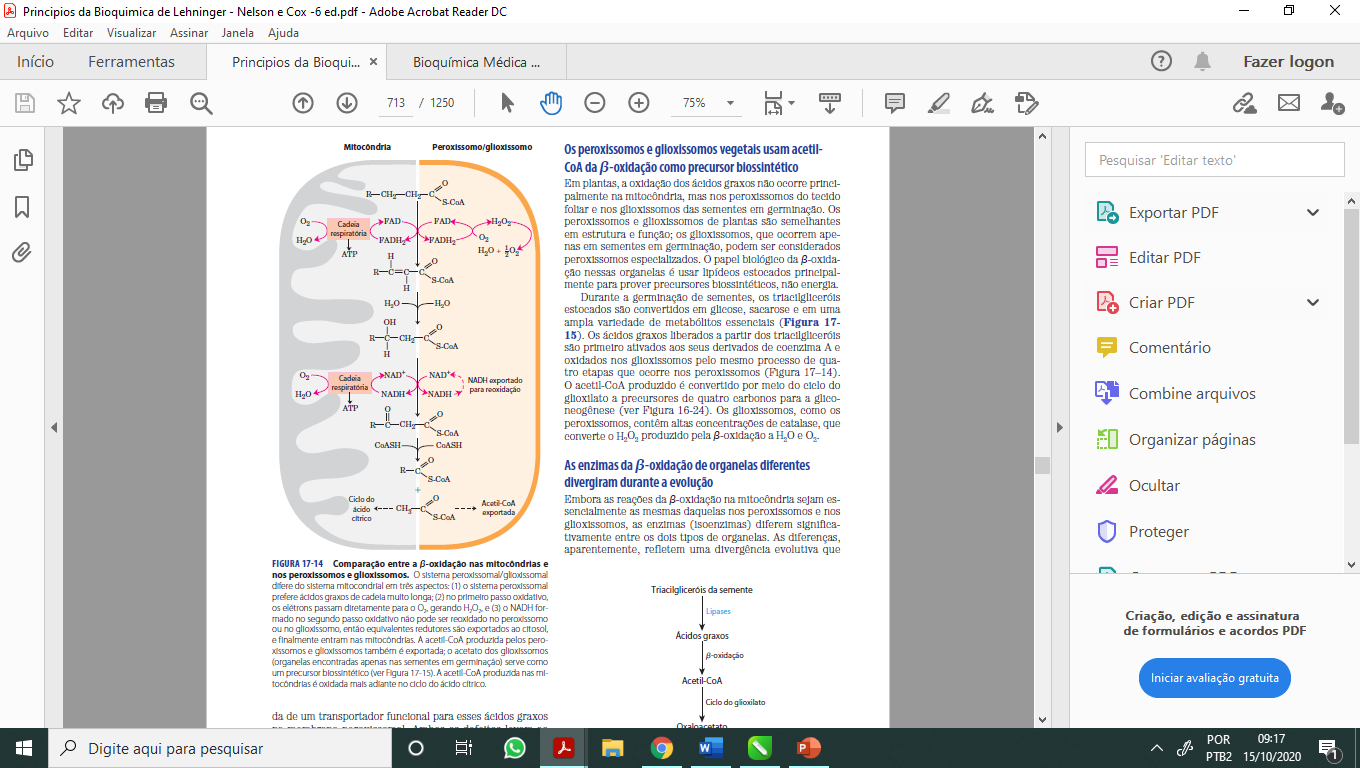 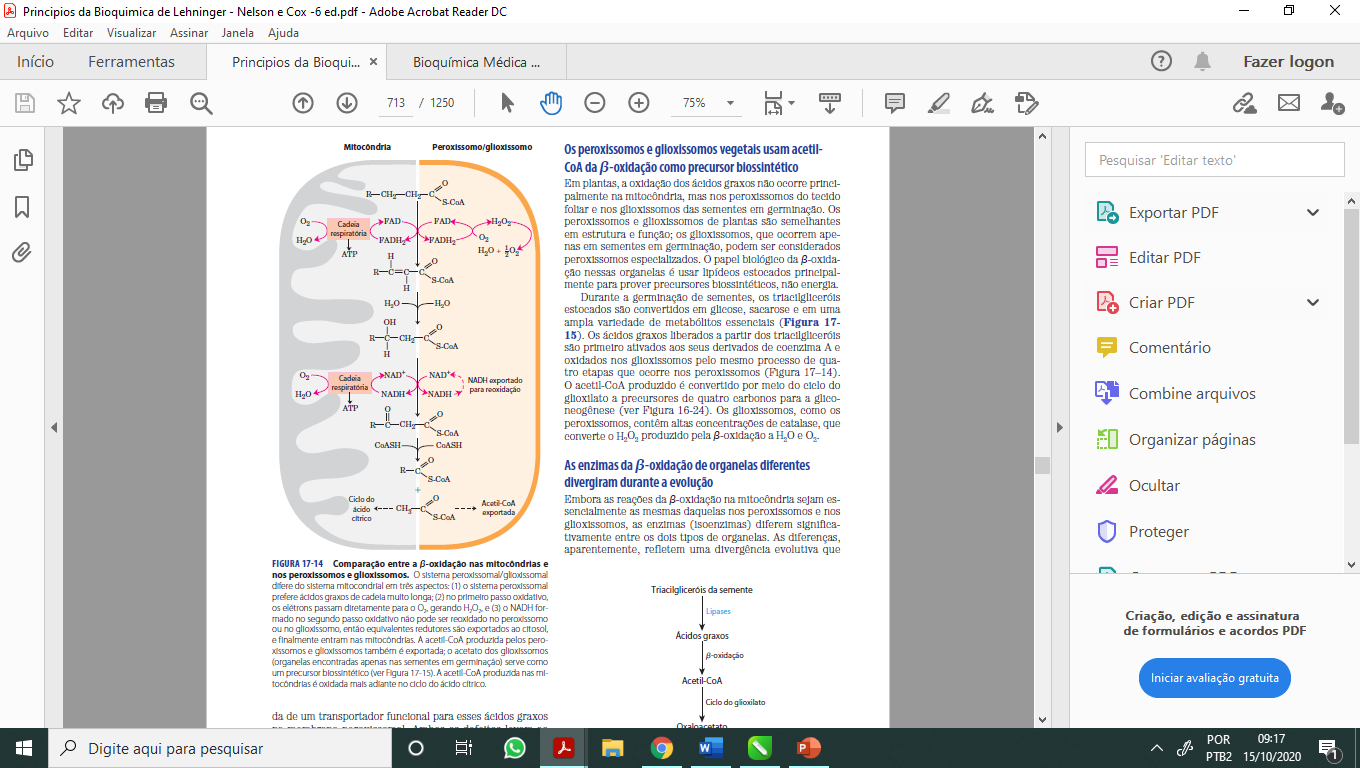 Figura 8
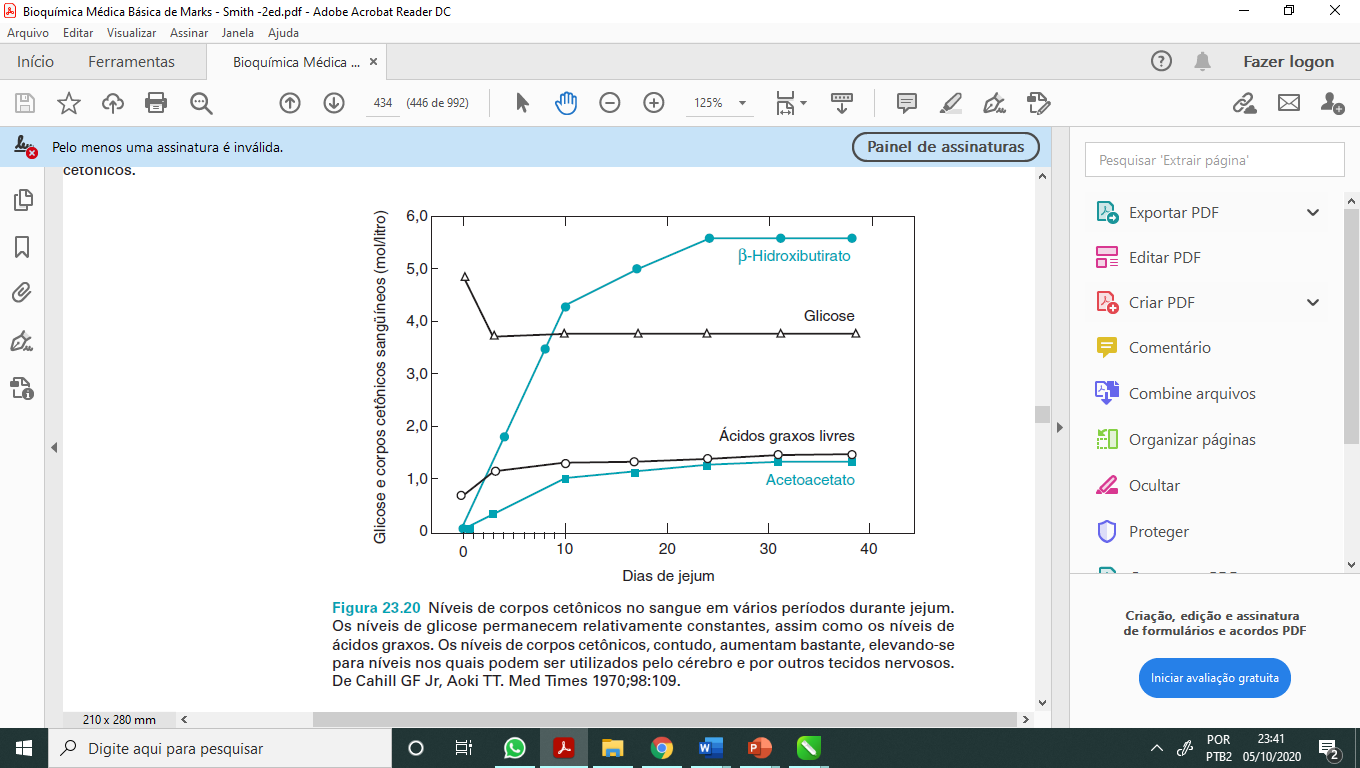 Figura 9
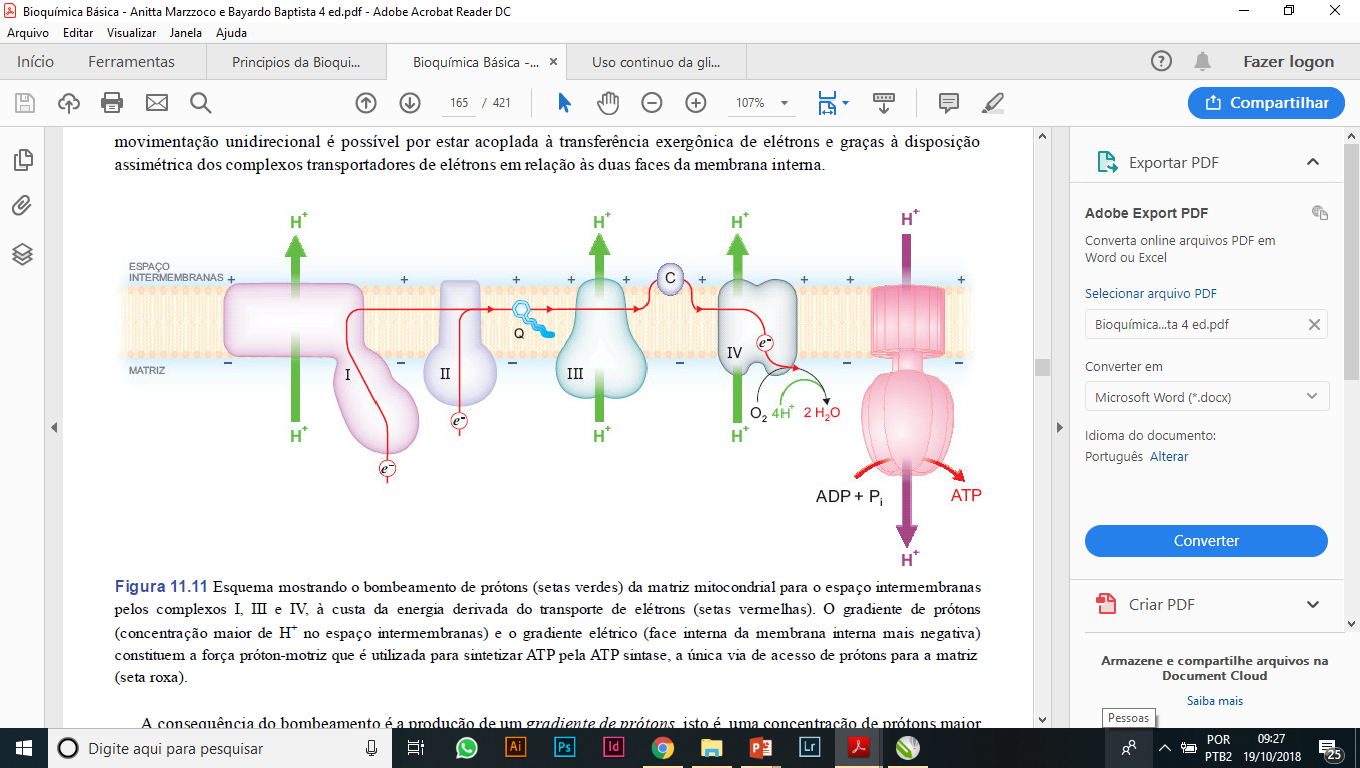 Figura 10